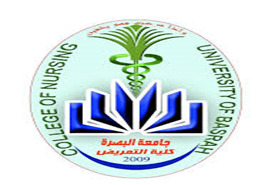 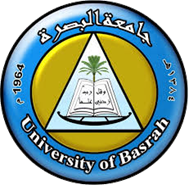 توقف القلب والتنفس
كلية التمريض
جامعة البصرة
Cardio Pulmonary Resuscitation
C.P.R

الإنعاش القلبي الرئوي
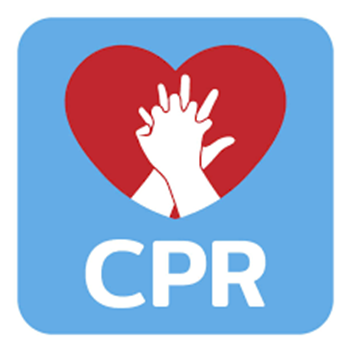 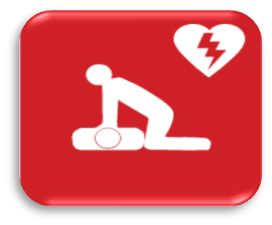 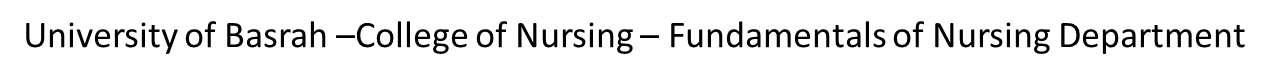 الإنعاش القلبي الرئوي 
Cardio Pulmonary Resuscitation
تعريف : وهي إجراء إسعافي أولي يستعمل لدعم التنفس و الدوران الدموي عند شخص حدث لديه توقف قلب وتنفس مفاجئ أو توقف واحد أو أكثر من الوظائف الحيوية
)معدل التنفس الطبيعي ) 12-20نفس / دقيقة( معدل نبض القلب الطبيعي( من 60-100 نبضة في الدقيقة
أسباب توقف القلب المفاجئ:
توقف القلب والجهاز التنفسي عن العمل بشكل مفاجئ
الأزمات القلبية 
الصدمة الكهربائية
الجرعات الزائدة من الأدوية 
الحوادث الخطيرة
الحساسية الشديدة
الاختناق 
الغرق
أعراض توقف القلب المفاجئ
فقدان الوعي 
غياب الاستجابة 
توقف التنفس 
توقف النبض
استجابة المريض
التأكد من البيئة المحيطة
اعدل وضع المصاب
تأكد من وعي المصاب+  الاتصال
هز الاكتاف (هل انته بخير)
اذا لم يستجيب نبدأ بالخطوات التالية:
فحص النبض
تقييم النفس
تقييم التنفس
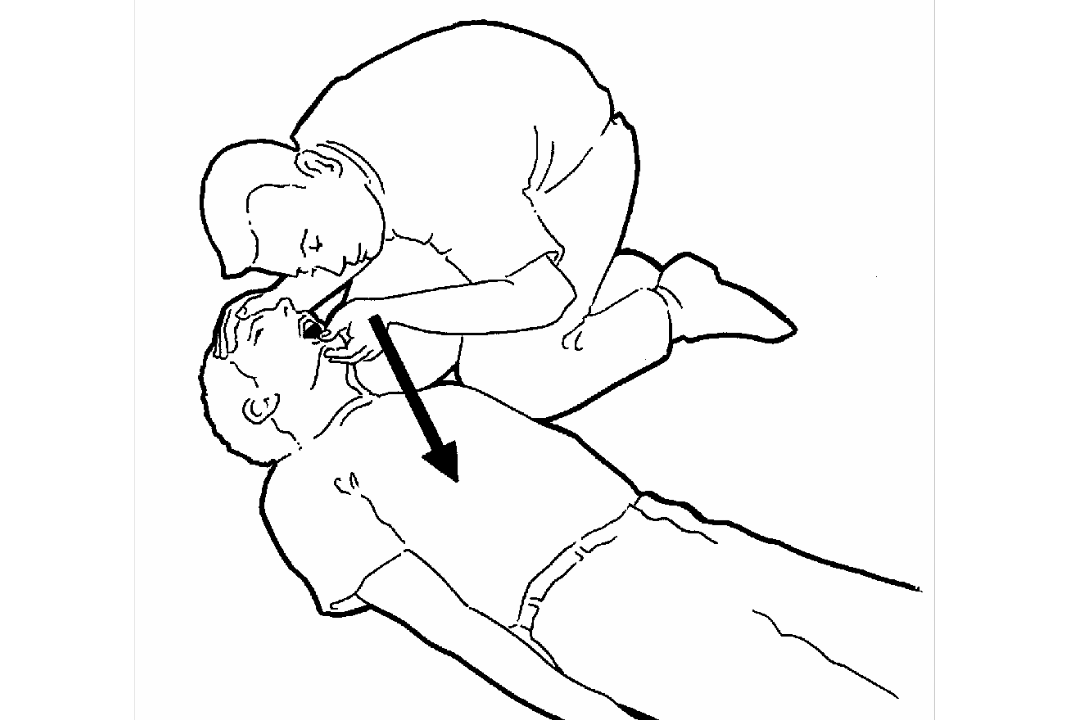 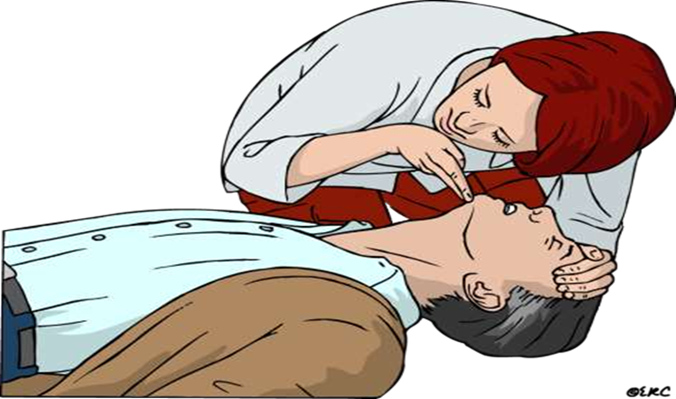 فتح مجرى التنفسي
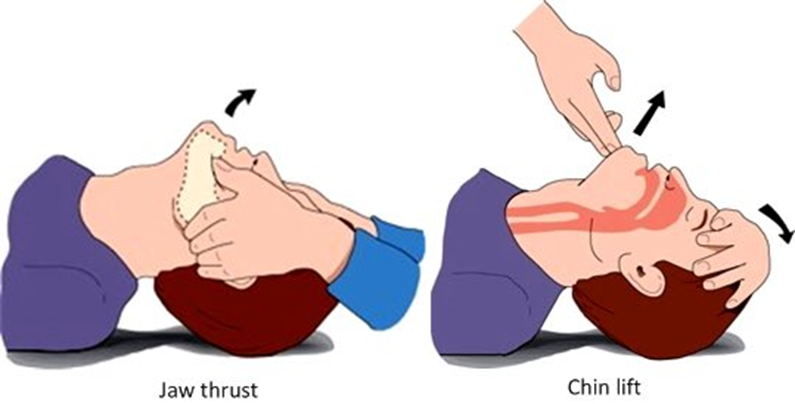 في حالة كسر في الرقبة نعمل طريقة فحوى الفك
Jaw thrust
امالة الراس للخلف ورفع الذقن
Head tilt chin lift
فحص النبض
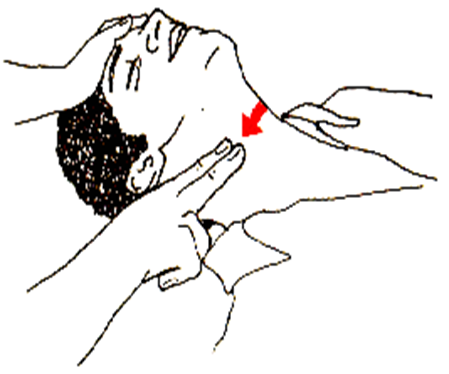 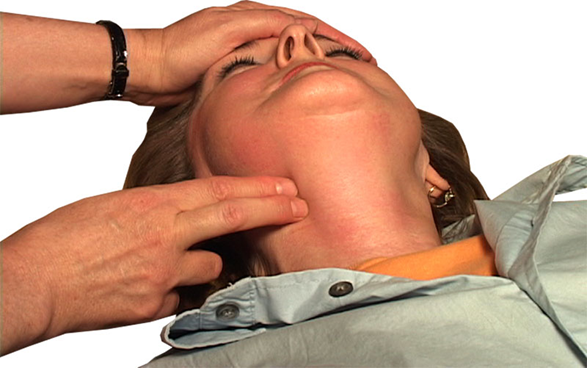 ضغط على الصدر
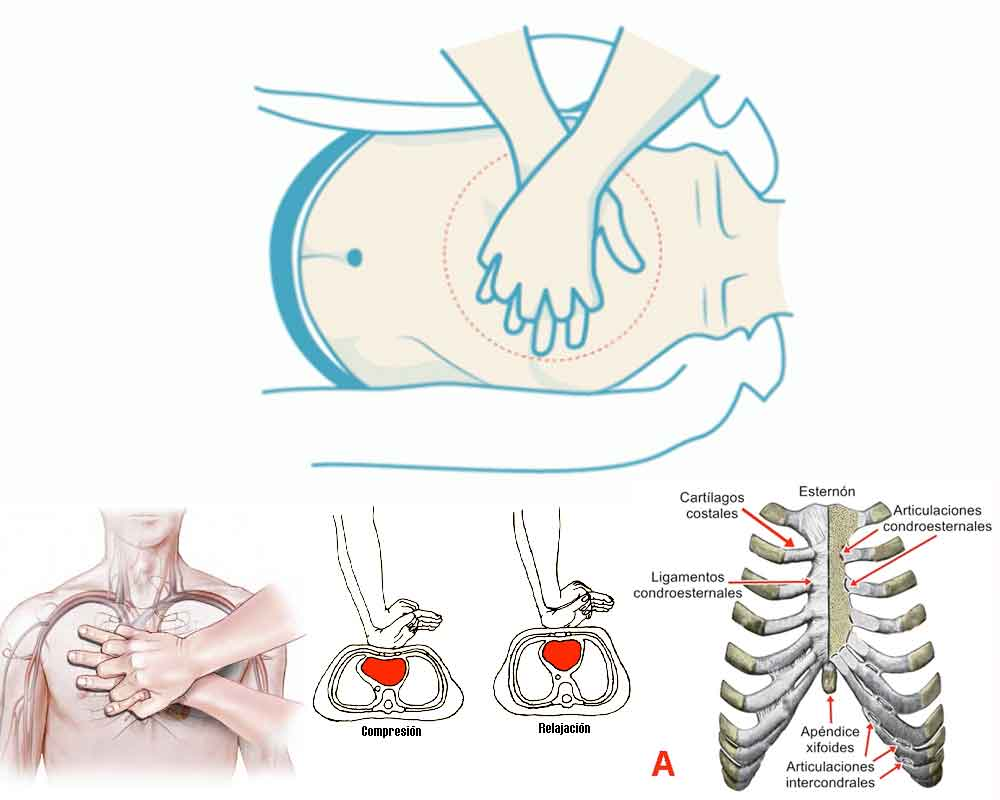 اضغط على عظم الصدر إلى أسفل بواقع 4 إلى 5 سم وبمعدل 80 إلى 100 مرة في الدقيقة.
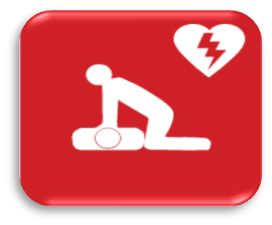 CPR
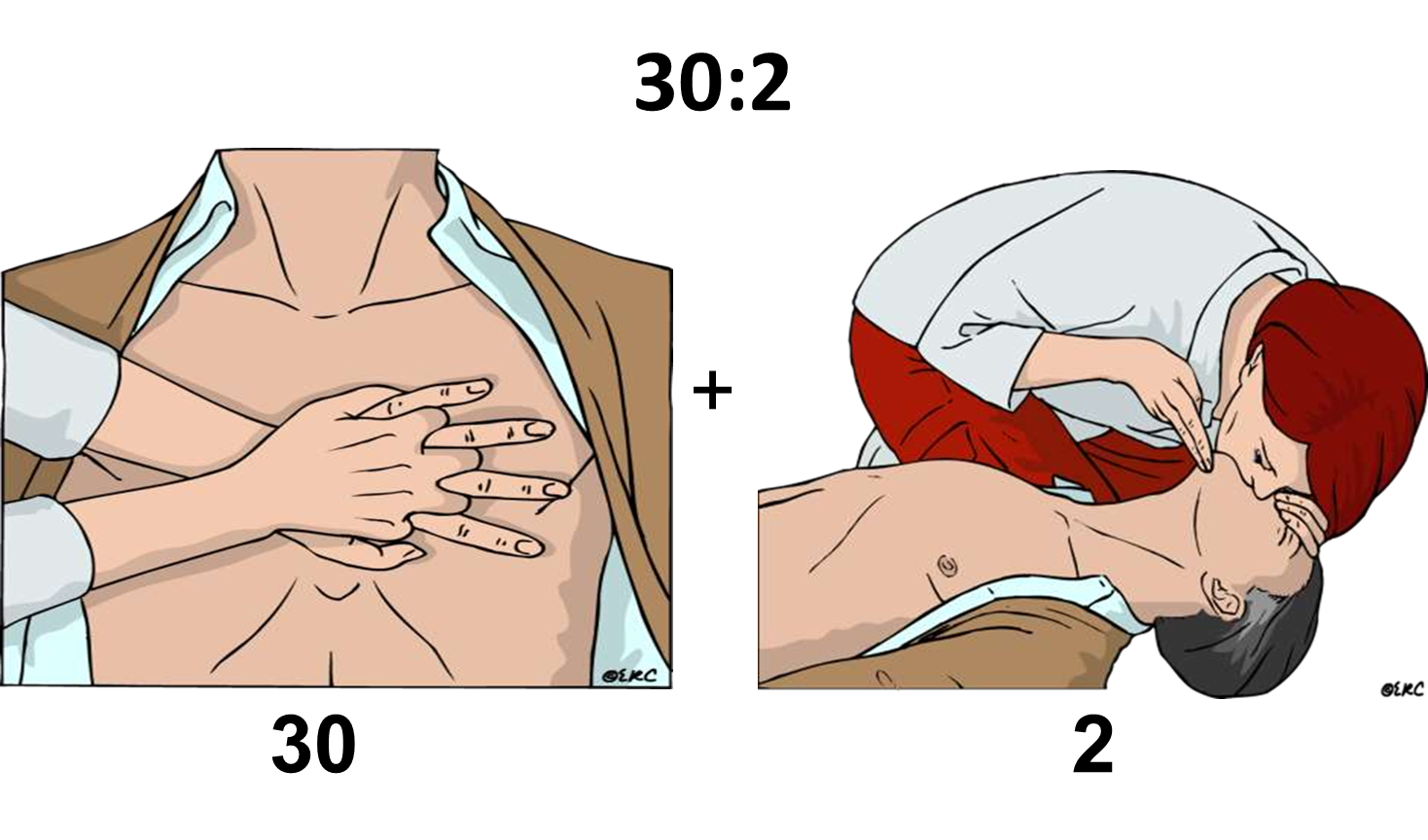 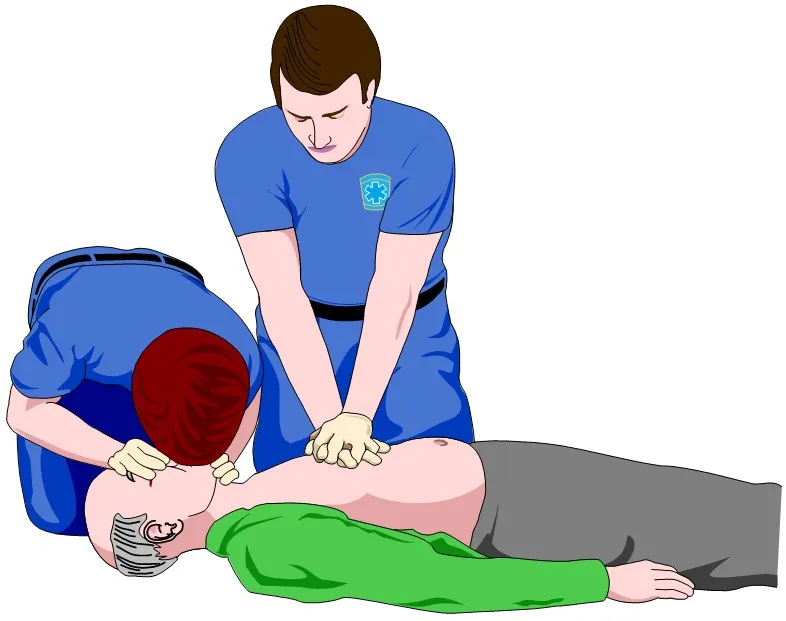 خطوات الانعاش القلبي الرئوي
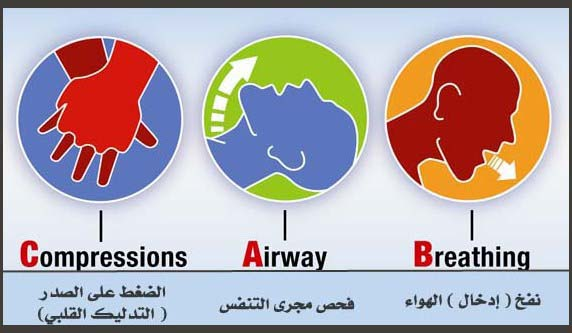 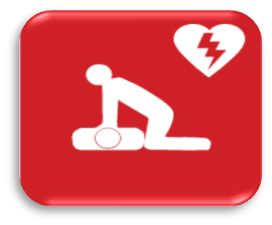 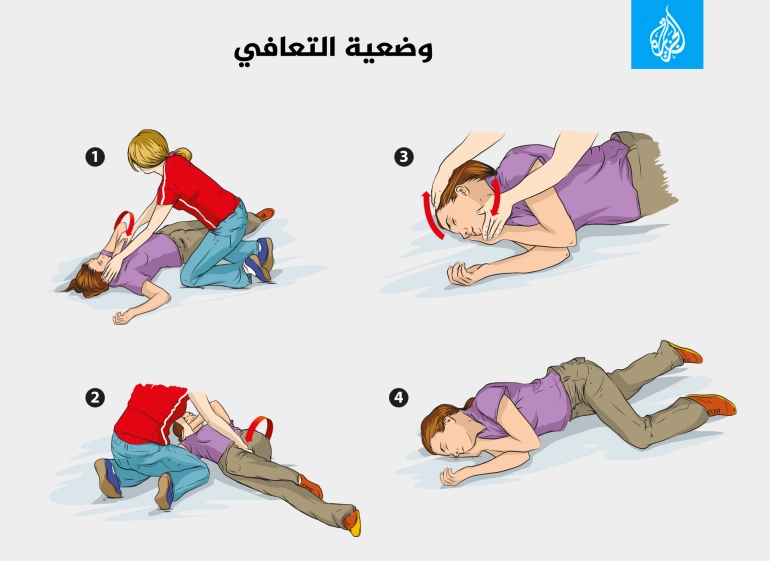 m[]
مراجعة الخطوات
الانعاش القلبي الرئوي
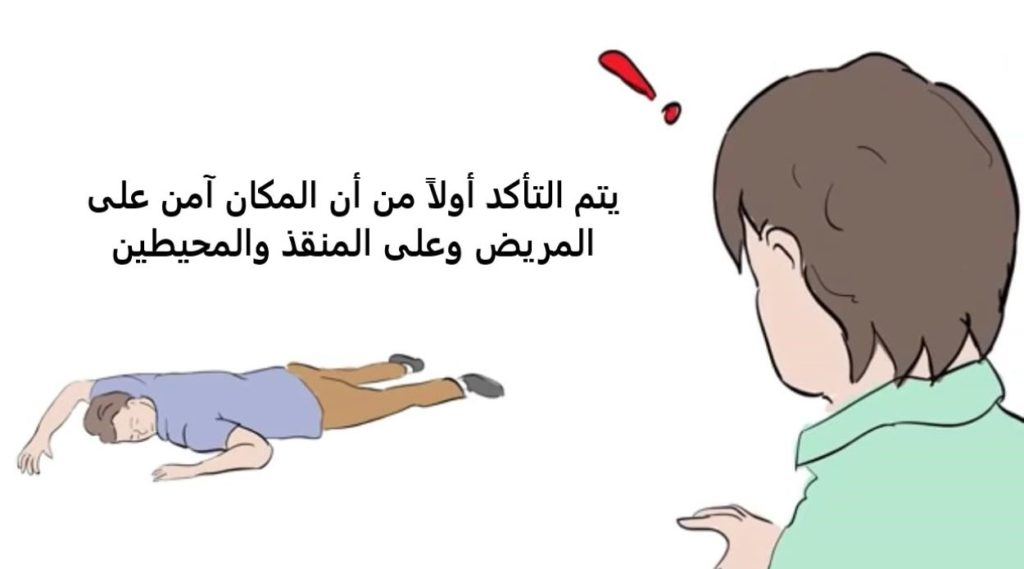 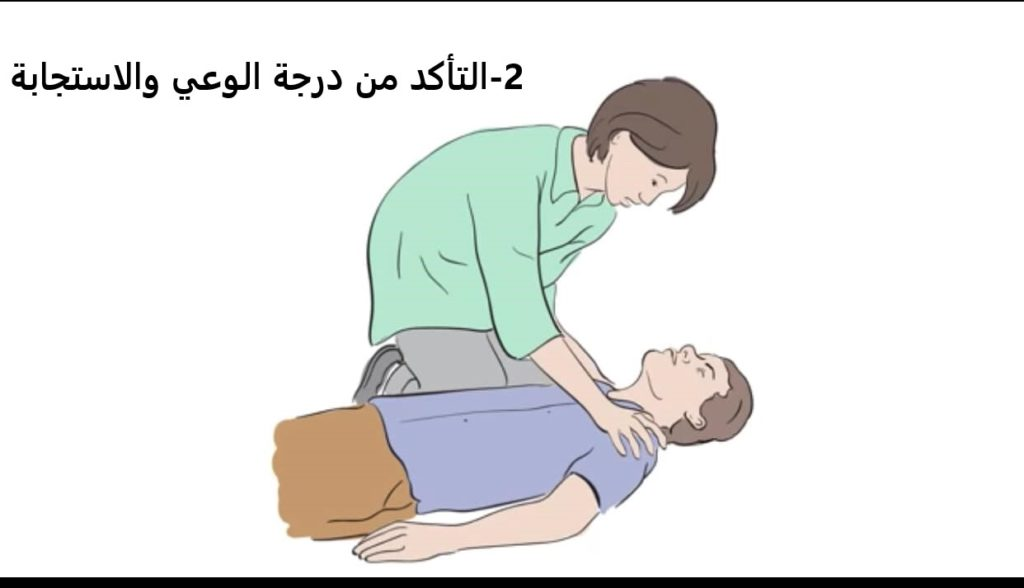 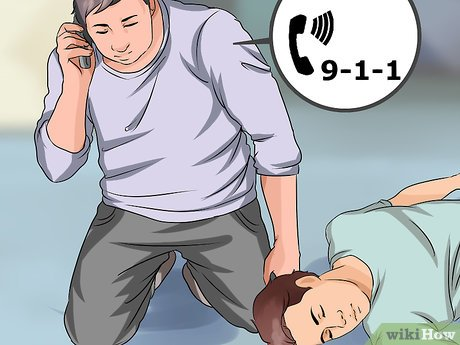 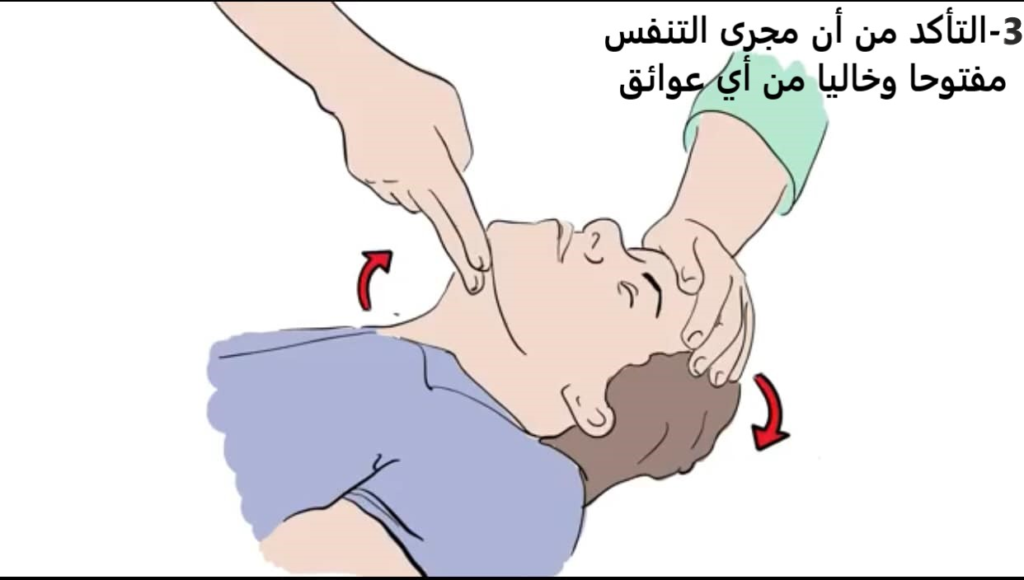 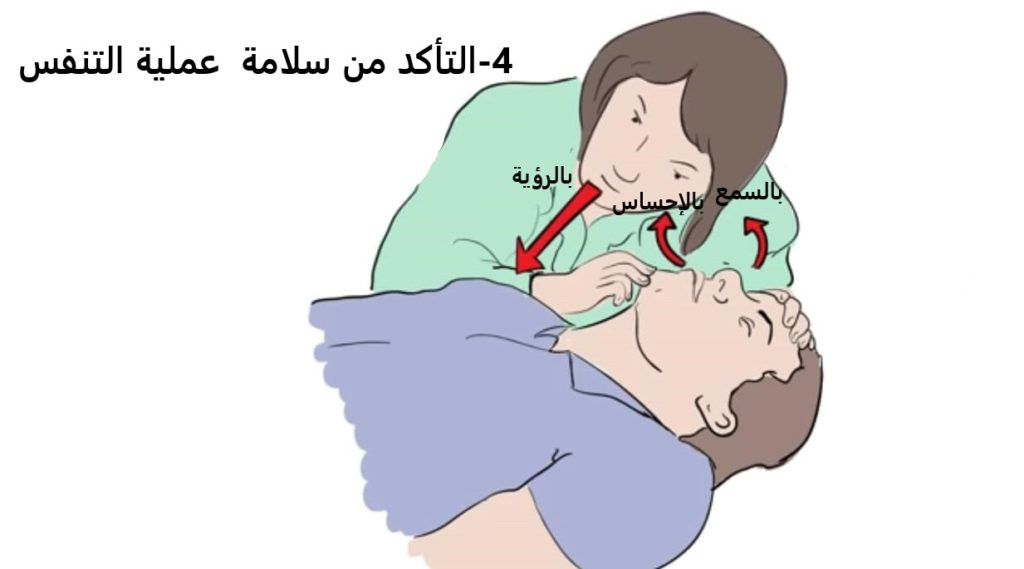 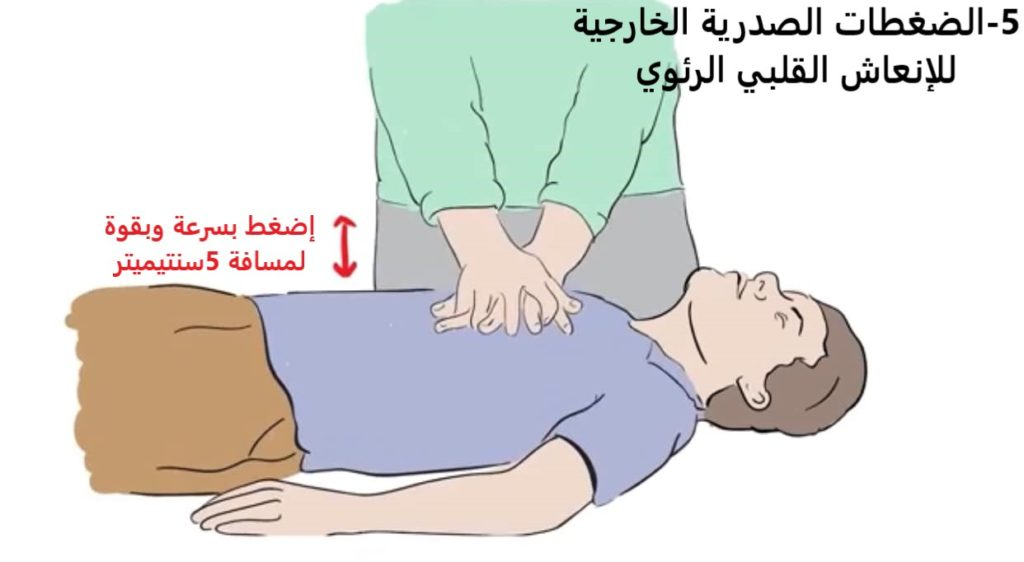 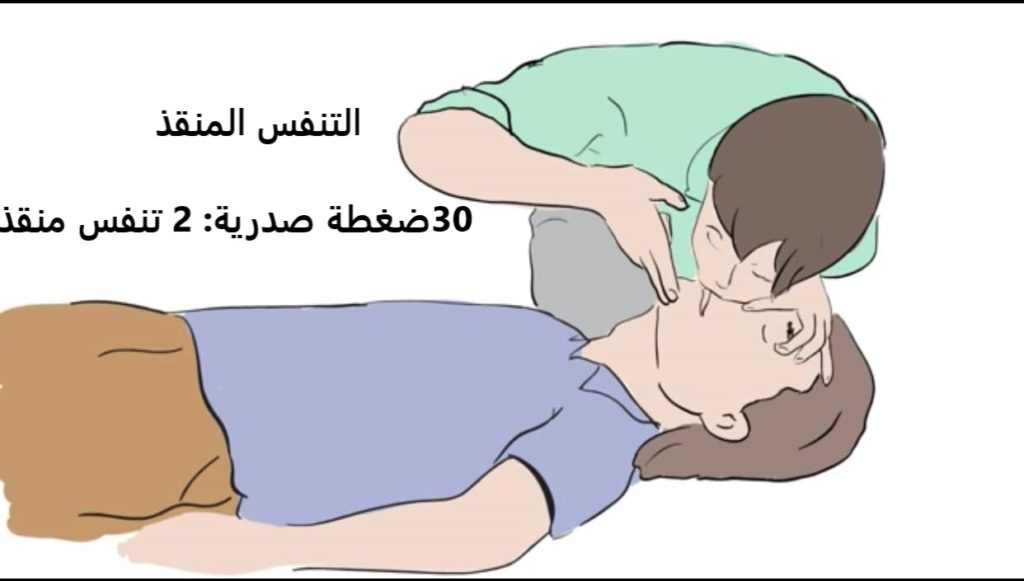 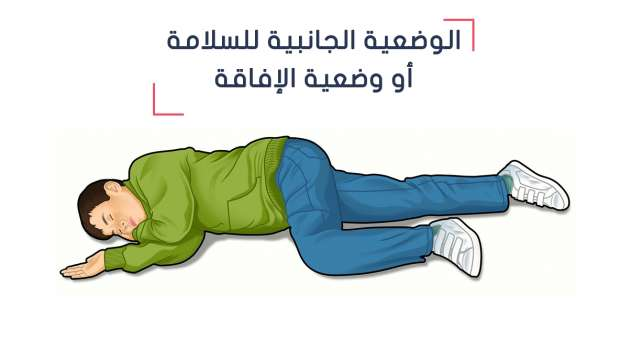 Defibrillatorمزيل الرجفان
Automated External Defibrillator
AED
Switch on AED
AEDs will automatically  switch themselves on  when the lid is opened
Attach pads to casualty’s bare chest
Analyse rhythm – do not touch victim
Shock indicated – stand clear
Need new
picture
30 : 2
Recovery position
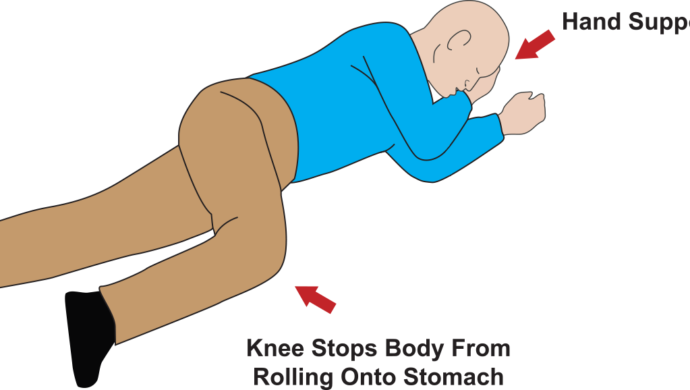 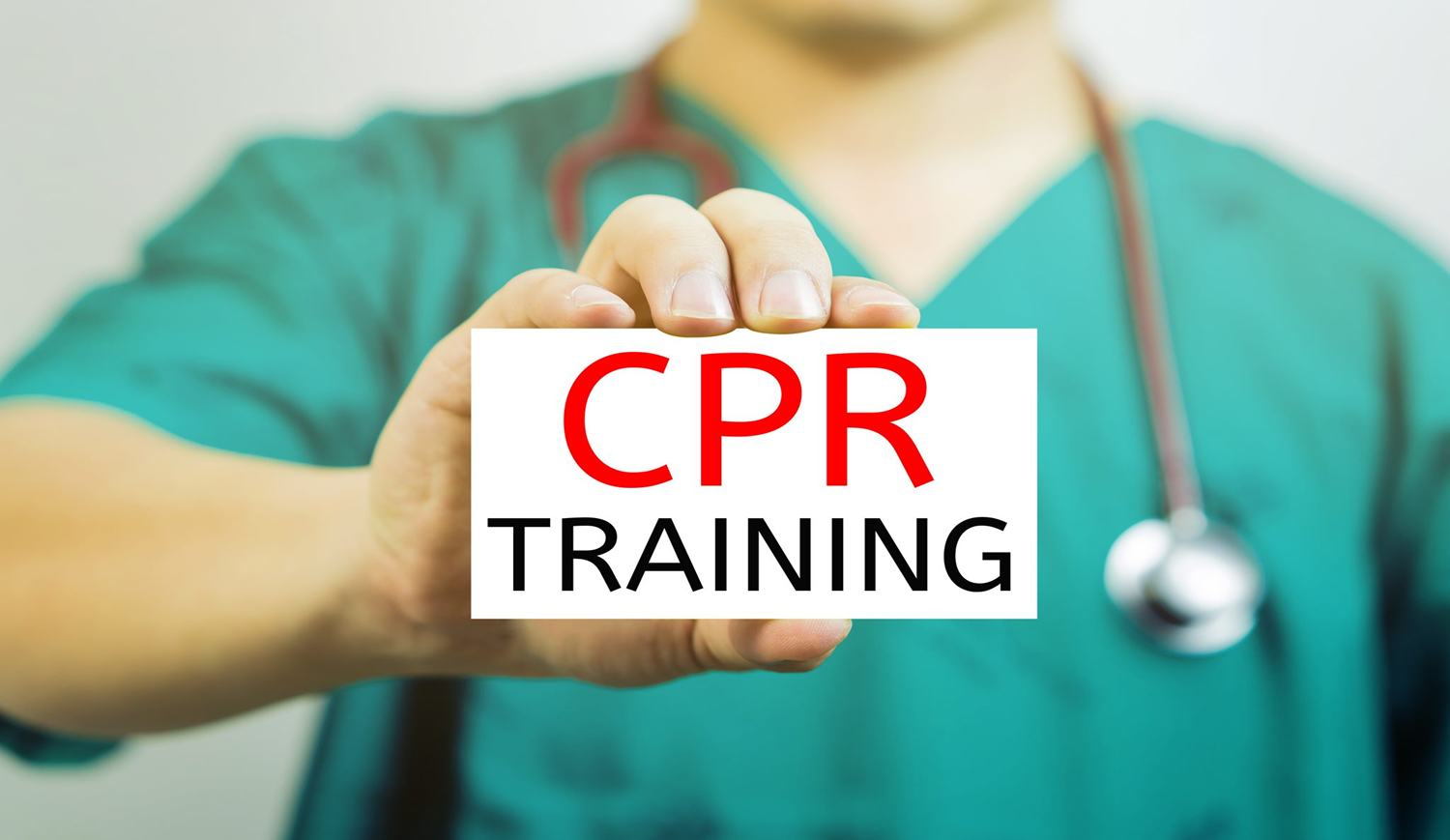 Thanks for listening
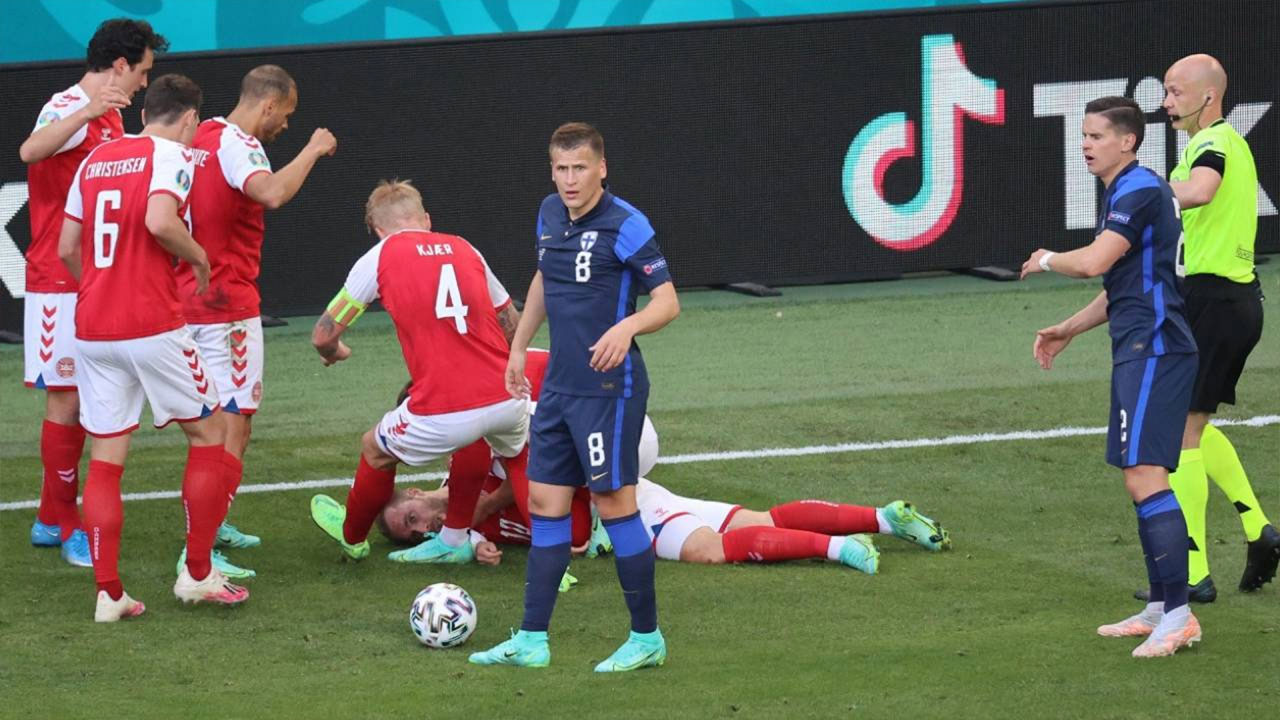